5. Formulación de la Ruta Estrategia de Rendiciòn de Cuentas SDH 2025
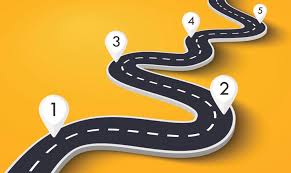 Estrategia Rendición de Cuentas
OBJETIVO GENERAL:
Establecer espacios de diálogo de doble vía con la ciudadanía y las partes interesadas para identificar sus necesidades y expectativas y dar a conocer la gestión de la Entidad.
Vigencia 2025
Hitos Estrategia Rendición de Cuentas 2025 (alineado con estrategia de Participación Ciudadana)
Subdirección de Educación Tributaria y Servicio - Oficina de Gestión del Servicio y Oficina de Educación Tributaria con apoyo equipo de relacionamiento
Despacho, Subsecretarias, Planeación, Comunicaciones y Atención al Ciudadano
Identificación de necesidades para la mejora en la atención de trámites 
Público: Grandes contribuyentes, gremios y ciudadanía en general
Audiencia Pública de Rendición de Cuentas SDH 2024
abril 2025
marzo  2025
junio 2025
septiembre 2025
noviembre 2025
Propuesta de Diálogo 1
Convocatoria a la ciudadanía para recoger los temas de interés a tratar en la Rendición de Cuentas
Focus Group para la mejora de trámites y servicios Dirección de Impuestos
Público: Ciudadanía en general
Retroalimentación a entidades financieras sobre etapas y consecuencias del proceso cobro coactivo
Subdirección de Educación Tributaria y Servicio - Oficina de Gestión del Servicio con apoyo equipo relacionamiento
Subdirección de Cobro Tributario con apoyo equipo relacionamiento
Oficina Atención al Ciudadano
Comprender las necesidades de comunicación de la ciudadanía (contribuyentes) frente a los temas tributarios y de cobro para diseñar, implementar y evaluar una estrategia de 360° que propenda por el mejoramiento de la experiencia de servicio que el usuario tiene con la Entidad.
Abril-agosto  2025
Oficina Asesora de Comunicaciones
[Speaker Notes: Componente 2 Programa de Transparencia y Ética Pública]